Wilsons Promontory
South Gippsland 
Victoria
Core units: Exemplars – Year 8
Illustration 1: Landscape and landforms of Wilsons Promontory
Wilsons Promontory Lighthouse
2
History
European settlers followed the explorers into the South Gippsland region in the 1870s
The Promontory was named after a London friend of Matthew Flinders and originates from the voyage of George Bass and Matthew Flinders along the Promontory coast in 1798
The first 'reservation' of Wilsons Promontory was proclaimed by the Victorian Government in 1898
Today, Victorians call it 'The Prom'
3
Wilsons Promontory National Park
The park is located at the southernmost point of the Australian mainland and is more than 50,000 hectares in area
4
Wilsons Promontory National Park
Source of map: Parks Victoria
5
Wilsons Promontory National Park
It has 130 km of coastline and features granite headlands, mountains, forests and fern gullies
Tidal River, 30 km inside the park boundary, is the focus for tourism and recreation and has more than 400,000 visitors a year
The park contains the largest coastal wilderness area in Victoria
6
Geomorphology of  'The Prom'
The rock that makes up the landforms of the Promontory developed deep below the surface of the earth some 400 million years ago
Molten material cooled slowly and crystallised to form granite. 
In time, the softer surface layers eroded leaving the mountains of granite you see today
During past ice ages, the oceans subsided and a range of granite mountains stretched across low-lying plains between the present day states of Victoria and Tasmania
7
Wilsons Promontory National Park
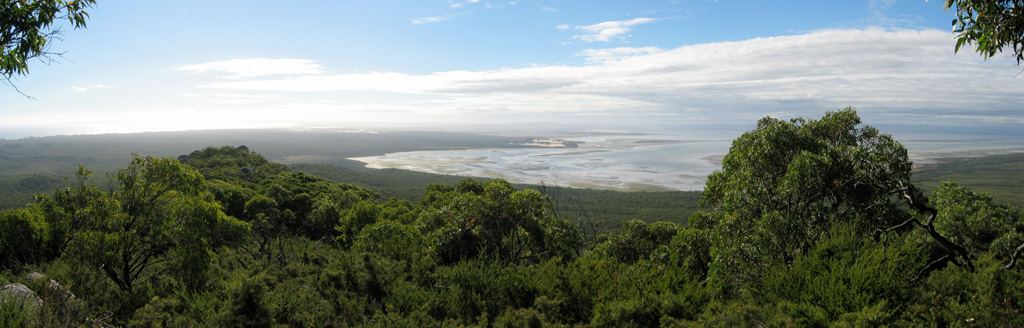 This photograph was taken in the northern section of the park (the largest wilderness area) from the Vereker Outlook, looking north 
Corner Inlet is at the right of the photograph and Yanakie Isthmus to the left of the photograph
8
Granite-dominated west coast of Wilsons Promontory
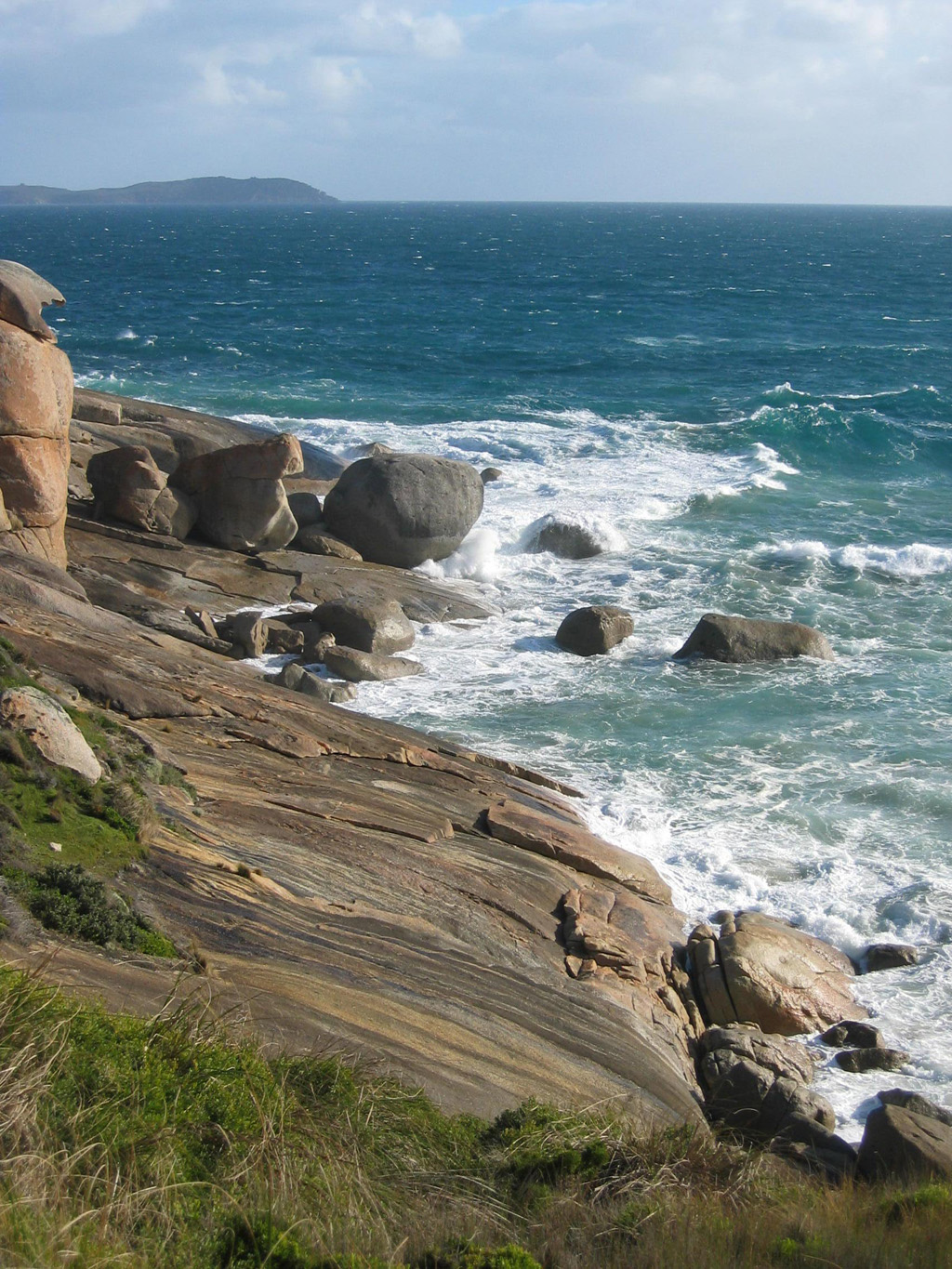 9
Wilsons Promontory supports a significant diversity of coastal vegetation
10
Wilsons Promontory supports a significant diversity of plants and animals
There are:
more than 700 native plant species
30 kinds of mammals(marsupial mice, bats, kangaroos, koalas, seals, wallabies, wombats)
about 180 species of birds
11
Wilsons Promontory National Park
Fire damage caused by recent bushfires, 10th February 2009 at 11pm
12
Site 1: Little Oberon Bay
13
Location: Little Oberon Bay
14
Little Oberon Bay beach and granite rocks
15
Granite rocks at Little Oberon Bay
16
Site 2: Norman Bay
17
Location: Norman Bay
18
Norman Bay from Mount Oberon (558 metres)
Norman Bay and Tidal River estuary (left)
Leonard Bay and Leonard Point (middle distance)
Norman Island off Leonard Point
19
Norman Bay, looking north
20
Norman Bay, looking south
21
Norman Bay
22
Site 3: Tidal River
23
Location: Tidal River
24
Tidal River, Loo-ern Track
25
Tidal River, Loo-ern Track
26
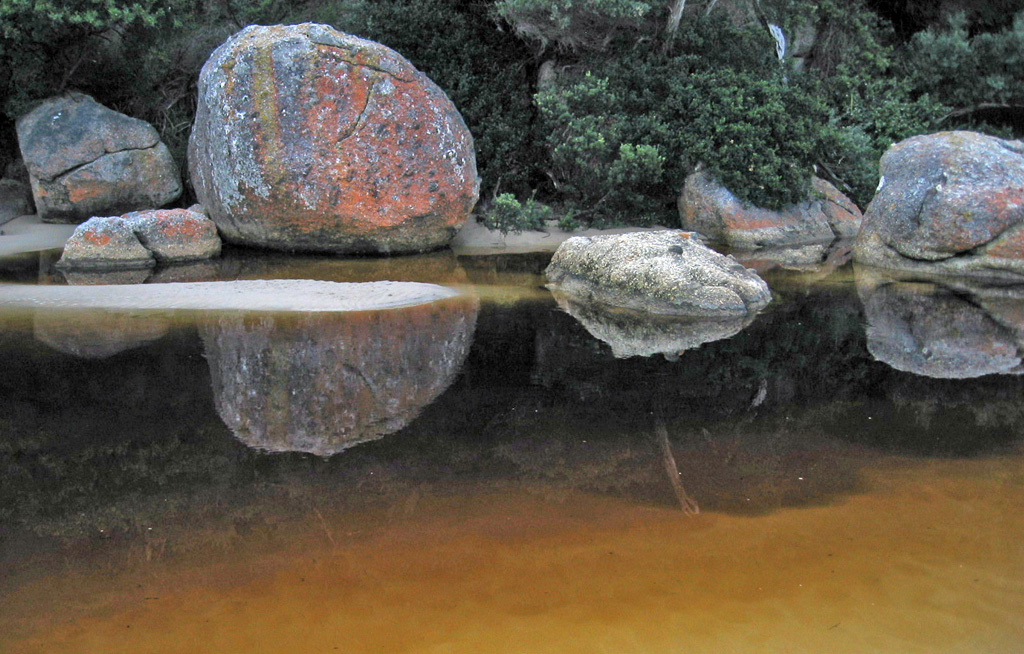 Tidal River, multi-coloured lichens on the granite boulders
27
Tidal River, floodplain
28
Tidal River where it enters Norman Bay
29
Site 4: Squeaky Beach
30
Location: Squeaky Beach
31
Squeaky Beach, looking south
32
Site 5: Leonard Point
33
Location: Leonard Point
34
Leonard Point, looking south
35
Site 6: Vereker Outlook
36
Location: Vereker Outlook (400 metres)
37
Track to Vereker Outlook (400 metres)
38
From Vereker Outlook (400 metres)
39
Further reading
Kettelsm, R. (2010). Southern star. Australian Geographic, 97, January–March, pp. 52–61.
Ingamells, P. (1999). Discovering the Prom. Victorian National Parks Association, Melbourne.
Meagher. D., & Kohout, M. (200). A field guide to Wilsons Promontory. Oxford University Press, 	Melbourne, 2002.
Neilson, D. (1996). Wilsons Promontory: Coastal wilderness. Melbourne: Snowgum Press, Melbourne.
Westcott, G. (1995). Wilsons Promontory: Marine and 	National Park, Victoria. Sydney: UNSW Press.

Websites:
Parks Victoria, http://www.parkweb.vic.gov.au
Tourism Australia, http://www.australia.com/itineraries/vic_wilsons_prom.aspx
Photograph source: All photographs provided by Roger Smith (author).
40